Фрагмент карты градостроительного зонирования города-курорта Сочи
Приложение к решению Городского Собрания Сочи муниципального образования городской округ город-курорт Сочи Краснодарского края 
от ____________№_______________
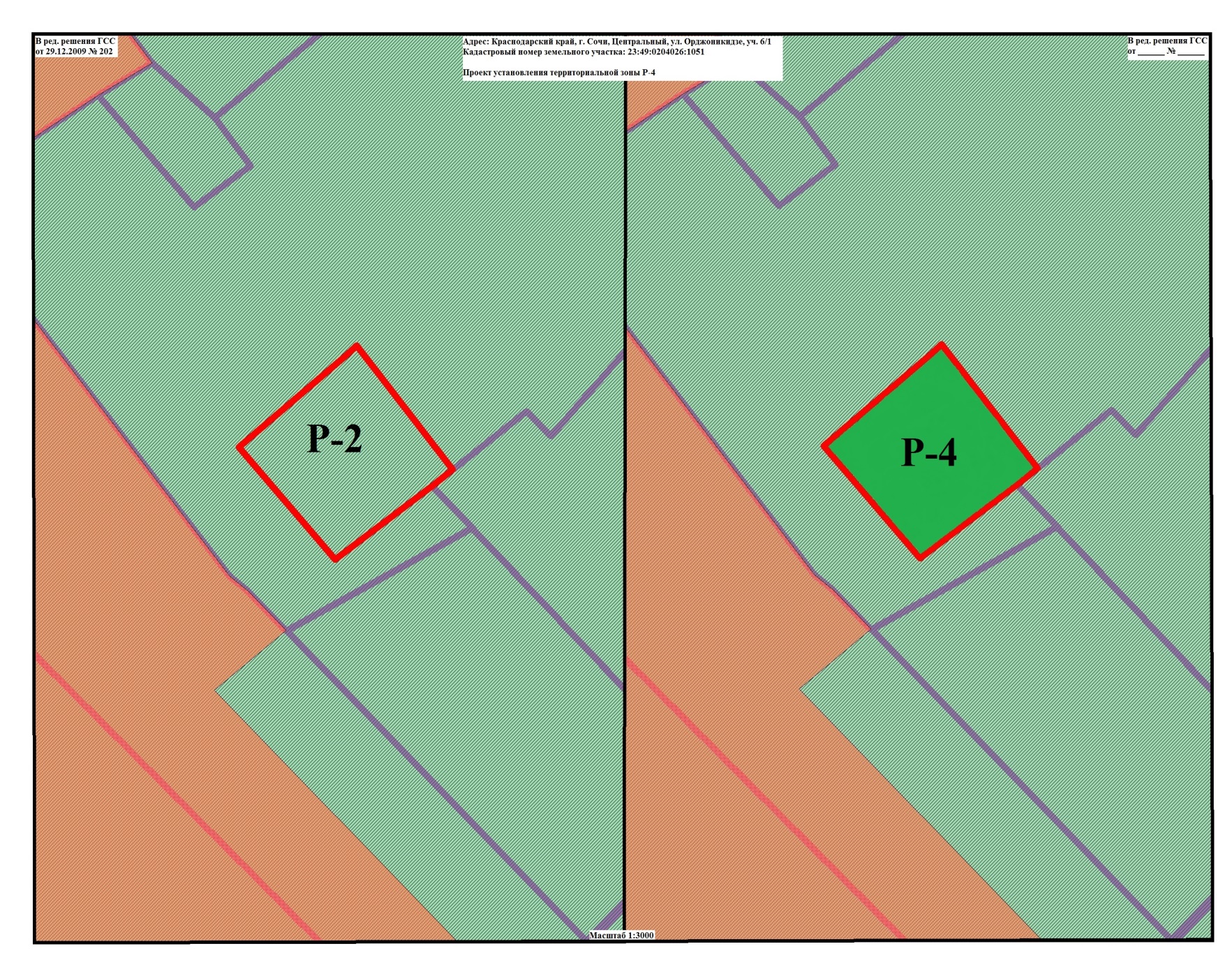 Каталог координат границы территориальной зоны Р-4
№	    X	     Y
1	42742,28	 58664,60
2	42752,47	 58676,90
3	42753,56	 58678,16
4	42739,77	 58689,21
5	42737,97	 58686,84
6	42729,79	 58675,70
1	42742,28 	 58664,60